4
12
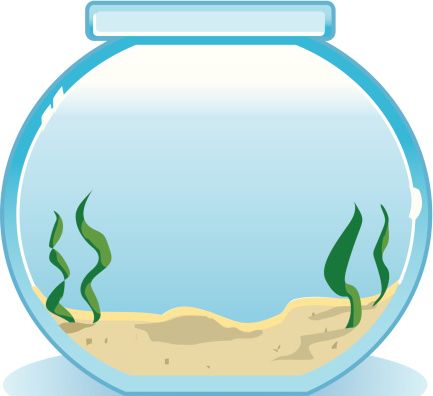 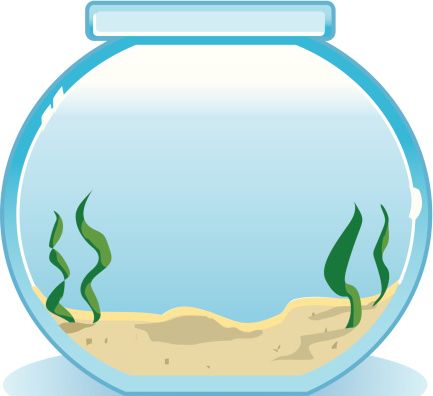 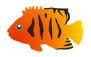 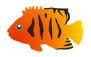 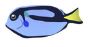 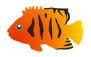 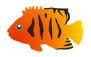 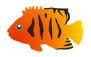 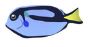 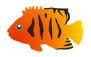 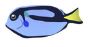 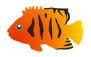 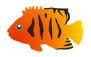 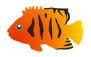 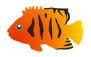 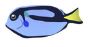 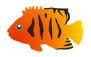 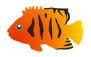 How many times more orange fish are here than blue fish?
4
36
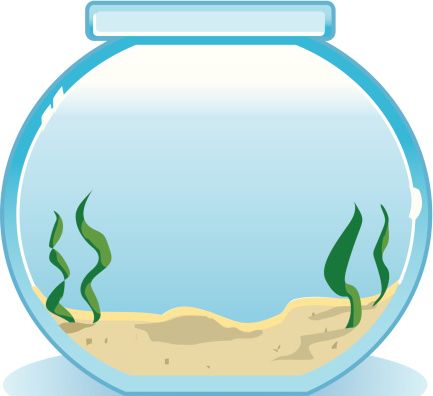 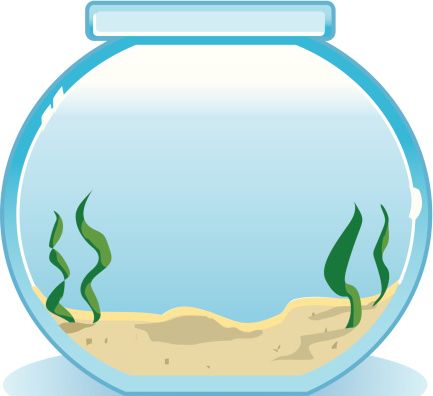 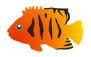 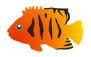 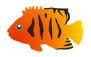 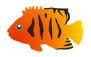 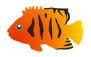 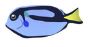 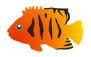 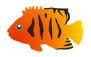 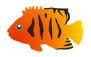 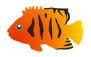 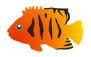 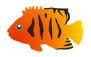 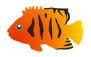 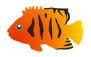 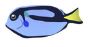 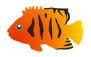 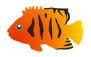 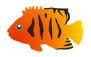 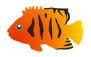 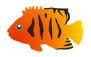 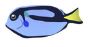 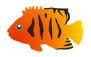 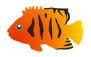 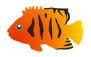 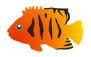 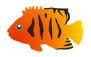 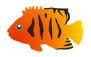 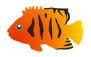 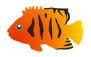 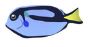 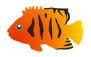 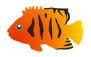 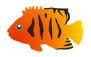 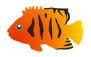 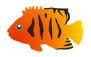 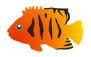 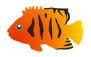 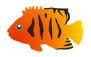 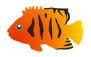 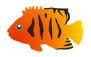 How many times more orange fish are here than blue fish?
3
48
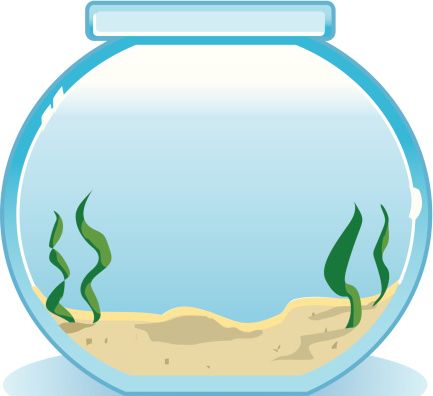 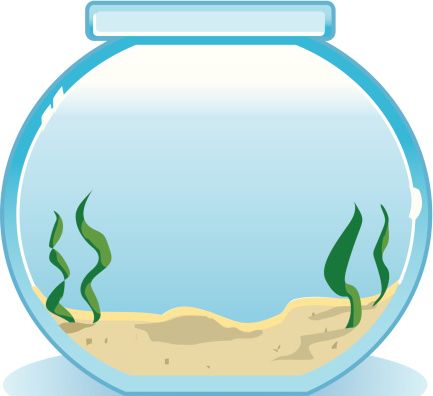 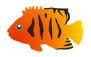 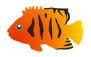 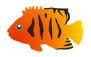 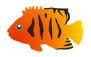 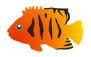 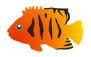 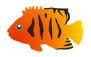 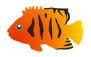 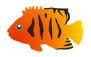 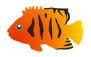 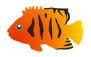 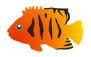 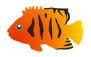 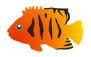 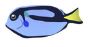 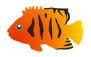 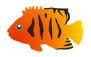 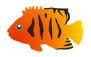 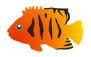 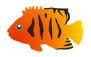 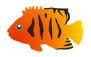 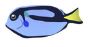 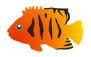 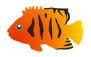 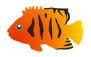 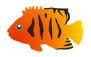 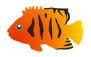 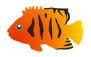 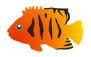 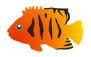 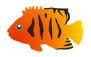 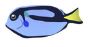 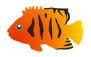 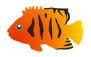 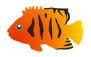 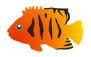 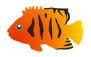 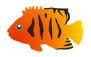 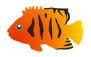 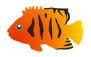 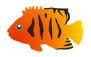 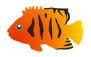 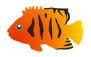 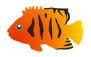 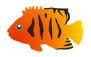 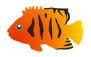 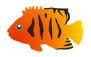 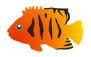 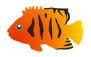 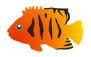 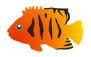 How many times more orange fish are here than blue fish?
6
45
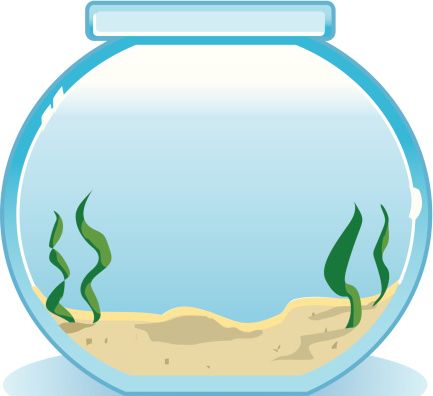 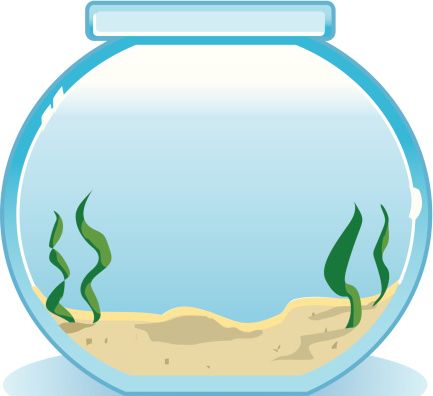 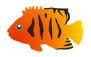 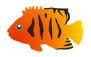 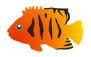 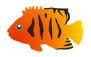 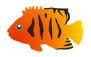 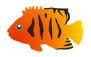 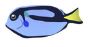 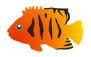 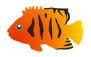 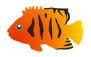 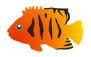 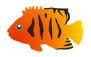 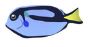 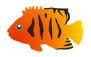 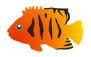 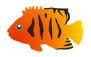 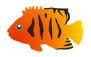 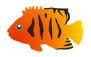 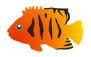 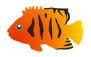 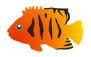 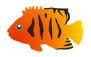 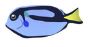 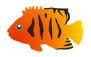 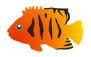 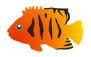 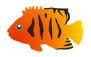 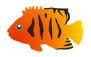 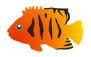 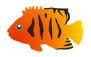 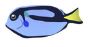 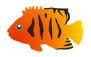 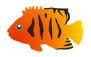 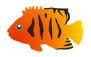 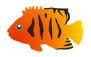 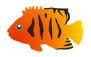 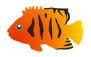 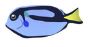 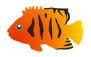 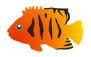 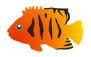 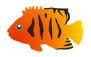 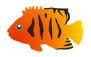 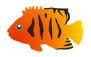 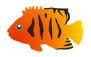 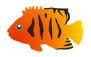 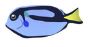 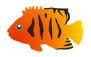 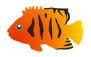 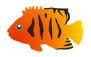 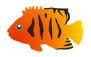 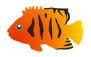 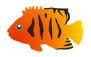 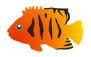 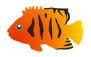 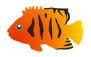 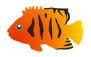 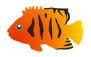 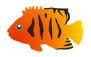 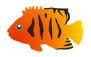 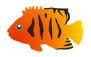 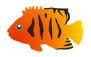 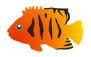 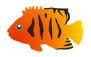 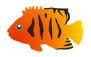 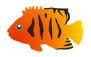 How many times more orange fish are here than blue fish?